C Programlama Dili
NBP246 MİKRODENETLEYİCİLER
Öğr. Gör. Mahmut KILIÇASLAN
Veri Türleri
Değişken Tanımlama
<veri türü> <değişken ismi>
int a,b;
float x;
Değişken Tanımlama Kuralları
Değişken isminin ilk harfi alfanümerik yada _ ile başlamalıdır.
Değişken isminin içerisinde boşluk, özel karakter yada Türkçe karakter olmamalıdır.
Değişken ismi keyword olamaz.
Operatörler
Aritmetik Operatörler
Karşılaştırma Operatörleri
Mantıksal Operatörler
Bit Operatörleri
Bit Değil Operatörü
Bit Ve Operatörü
Bit Veya Operatörü
Bit Özel Veya Operatörü
Karar Verme
if (şart)
            {
                //komutlar
            }
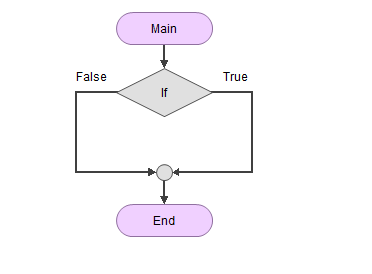 Switch-Case
switch (durum) {
                case 1:
                    //komutlar
                    break;
                case 2:
                    //komutlar
                    break;
                case 3:
                    //komutlar
                    break;

                default:
                    ;//komutlar
            }
Goto deyimi
tanıtıcı_sözcük : deyim
goto tanıtıcı_sözcük;
for (i = 0; i < 10; i++)

            {

                printf("Selam\n");

                if (i == 5) goto dur;

            }

            dur: printf("İslem basariyla durduruldu");
Döngüler
while (true)
            {
                //komutlar
            }
for (int i = 0; i < length; i++)
            {
                //komutlar
            }
Döngüler
do
            {
                //komutlar

            } while (true);
Break ve Continue
Break deyimi kullanıldığı döngüyü sonlandırır.
Continue deyimi ise kullanıldığı noktadan döngü sonuna kadar olan işlemleri atlar
Fonksiyonlar
Alt programlara fonksiyon denir. Her fonksiyon alt programları yapmak için tasarlanır ve gerektiğinde çağrılır.
[geri dönüş türü] <fonksiyon ismi> (tür parametre 1,tür parametre 2)
{
//komutlar
Return 

}
KAYNAKLAR
[1] Serdar Çiçek, CCS C ile PIC Programlama, Altaş yayıncılık, 2009